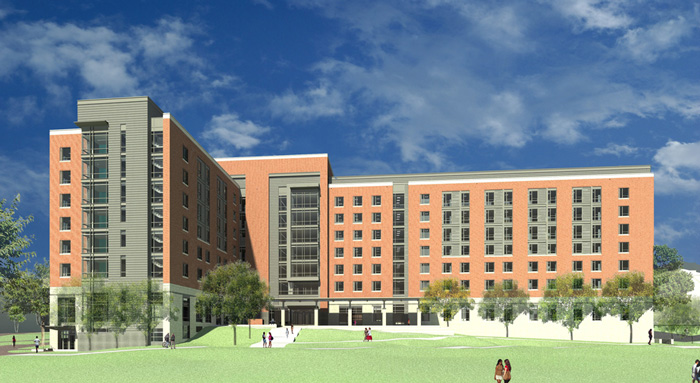 Prince Frederic Hall
Tech One
Lauren Kandt
PSU AE
Construction
Sowers
College Park, MD
9/16/2013
Client Information
University of Maryland
A Public Research University
Building to accommodate more students and camps
University Environment
Noise and Dust controls
Non-work days
High pedestrian traffic near site
University Master Plan
Architectural guidelines
LEED guidelines
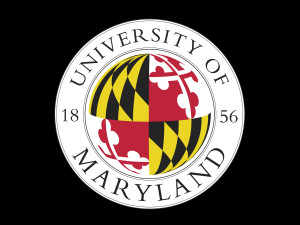 [Speaker Notes: Owner: University of Maryland
Needs:  More room for students and technology camps
Wants:  To maintain an academic environment on campus
Site:  To the above end, control noise/dust, adhere to non-work days around finals and commencement, and ensure safety of pedestrian traffic around site.
Keys:  Follow University Master Plan for architecture and LEED, provide a focus on student safety and environment.]
Schedule
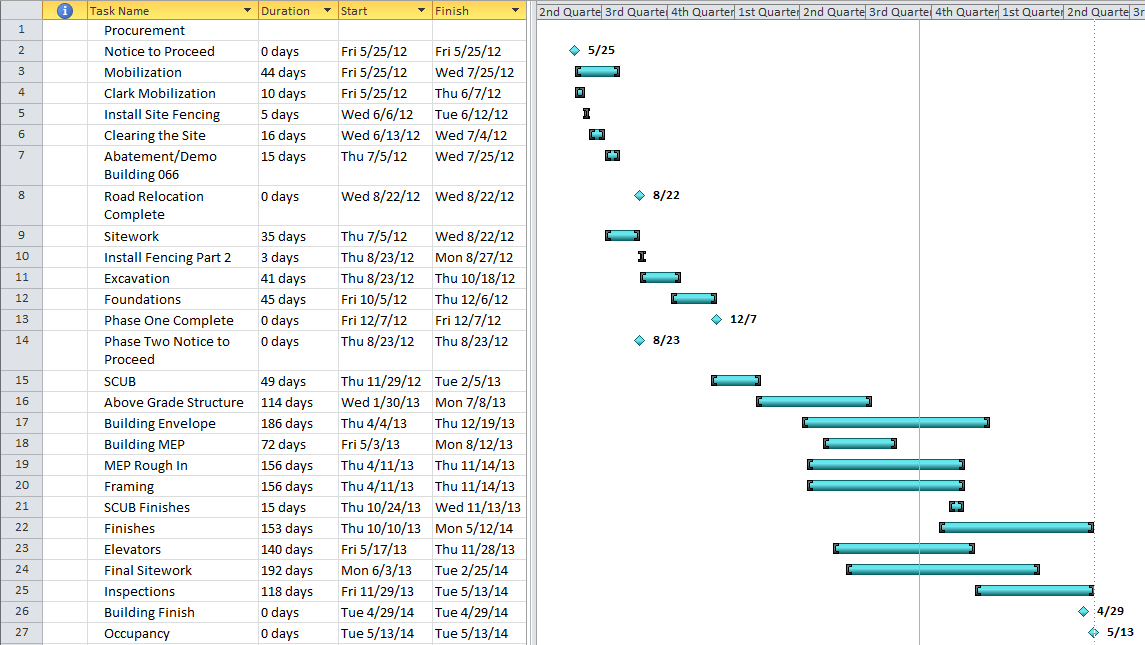 [Speaker Notes: Notice to Proceed: 25 May 2012
Occupancy: 13 May 2014

Days of concern for University/Students: Final Exam weeks and Commencement Days

Focus on Safety: Fencing, well timed Demolition
Focus on Milestones:  Take extra measures to be on time for occupancy.

Construction goes floor by floor after building is enclosed, hence the seeming long durations.]
Building Systems
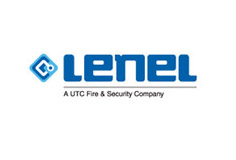 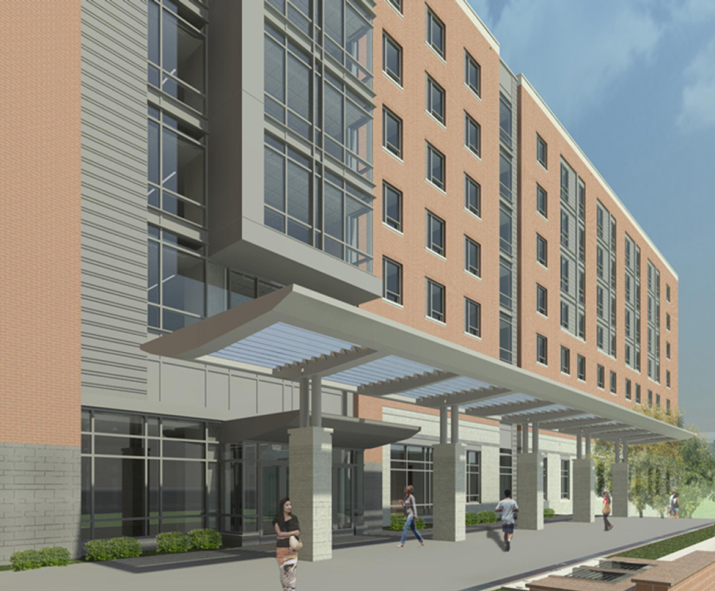 Telecom 
Demolition 
Cast in Place Concrete
Mechanical System
Electrical System
Masonry
Curtain Wall 
Excavation
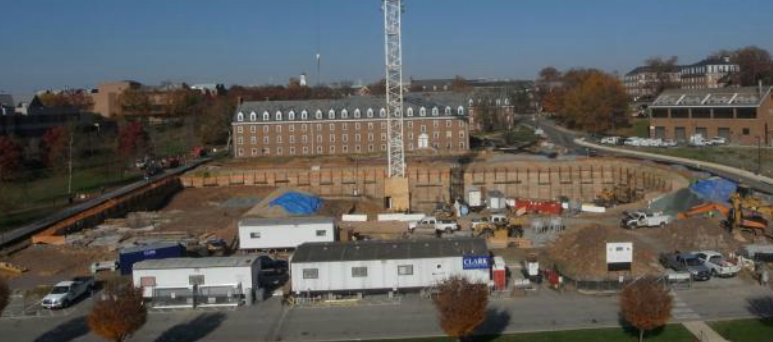 [Speaker Notes: Telecom – Lenel On Guard, building Security, card swipe and cameras
Demolition – Building 066, parking lot
Mechanical – High efficiency to provide comfort to students and meet LEED needs
Concrete – Precast, plywood, fiberglass and reinforced plastic formwork
Masonry – Interior walls and exterior, used structurally
Curtain Wall – Over architectural parts of building, insulated
Excavation – Extensive storm management due to slope on site, slate walls
Electrical - Requires uninterrupted supply, heavy load]
LEED
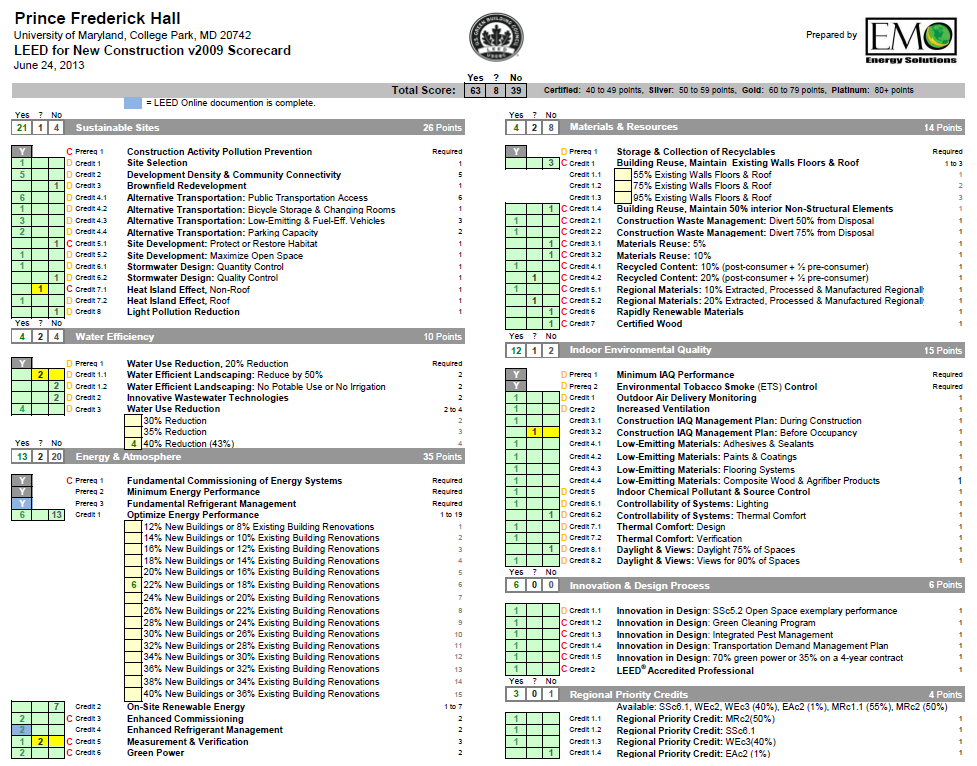 [Speaker Notes: Contracted to be Silver
Smart construction helped reach Gold with 63 credits.

Key Point Areas for Construction:
	Construction Waste Management (Recycled Content and smart Disposal)
	Regional Materials (though not recycled)
	Low Emission Materials
	Regional Priority Credits
	Sustainable Site
	Energy and Atmosphere (for construction and occupancy)]
Project Cost
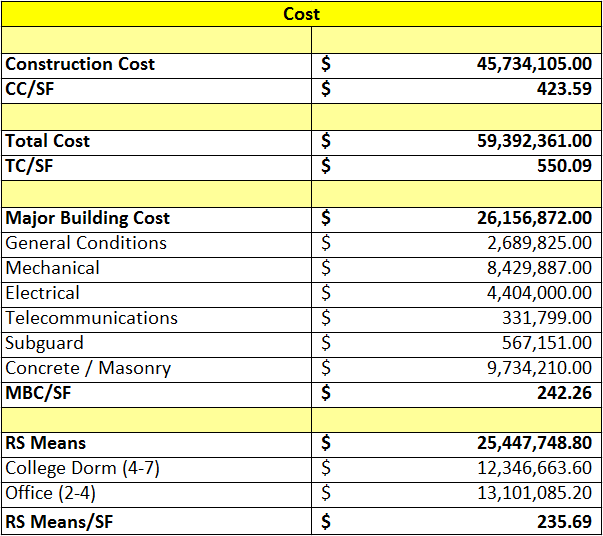 [Speaker Notes: Prince Frederick Hall is a mixed use dormitory.  It has fairly lavish dorms in floors 3-7.  However from ground to 2 is has classrooms, offices, lounges, and a computer lab.  For simplicities sake this was all lumped into office since they had the greatest area on those floors.  

Significant differences:
	Did not account for high technology level or telecommunications
	Grouped a large number of mixed use rooms as ‘Office’
	Did not account for greed initiatives across building]
Site
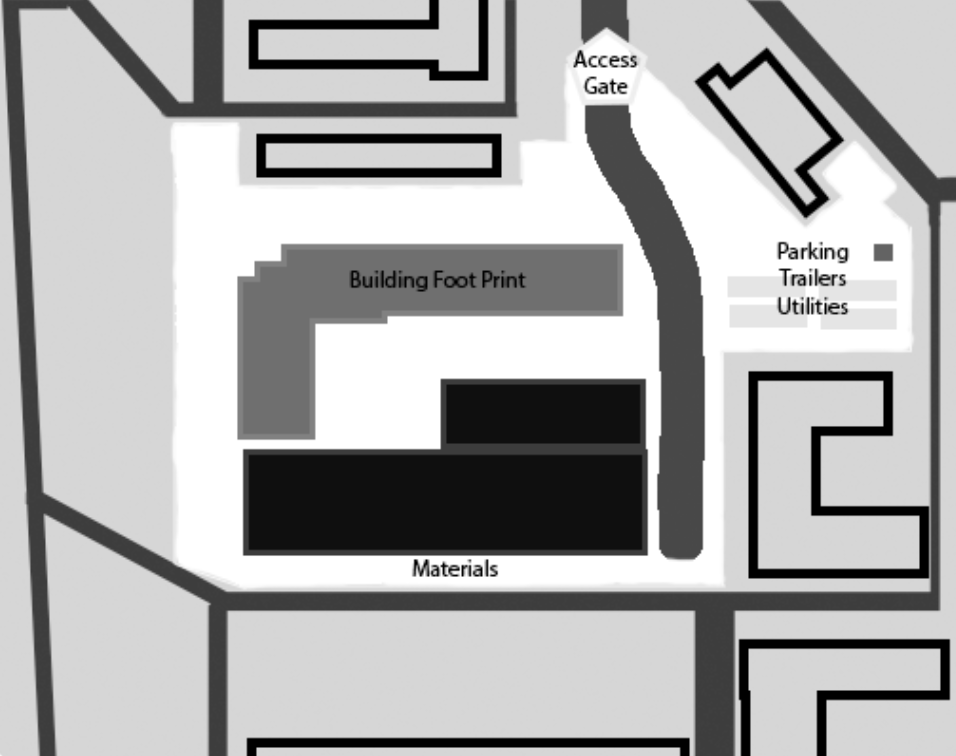 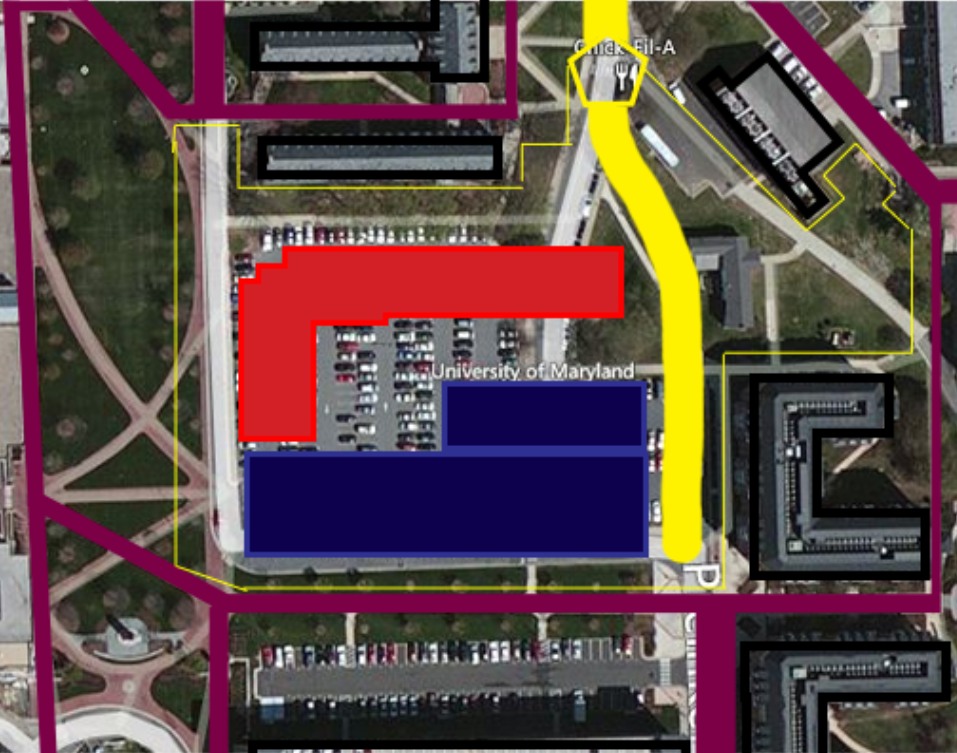 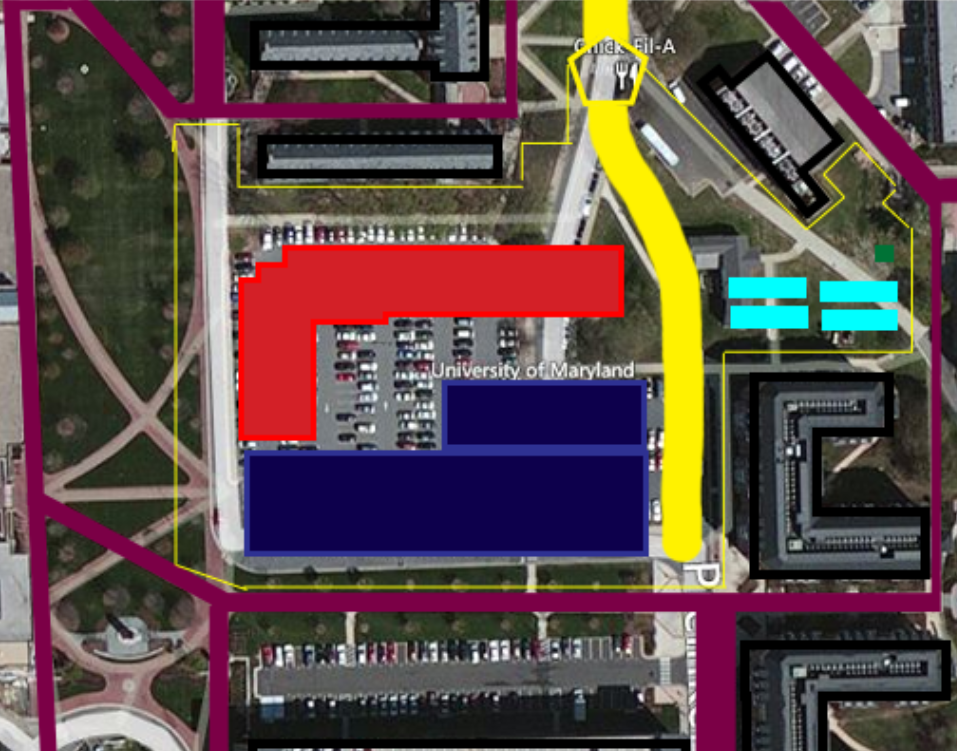 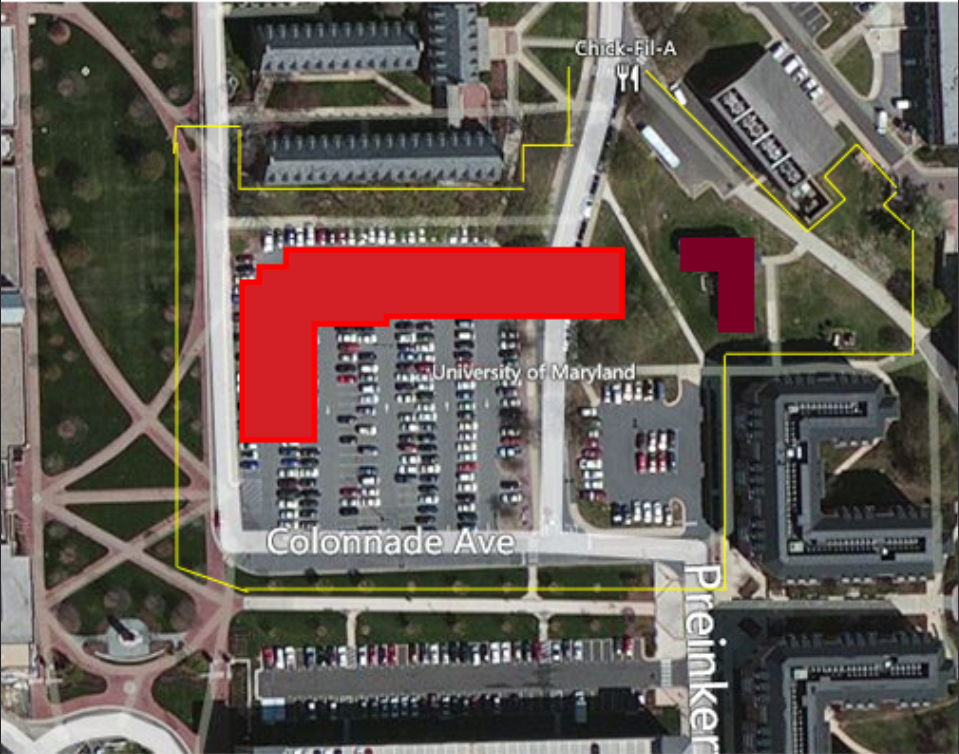 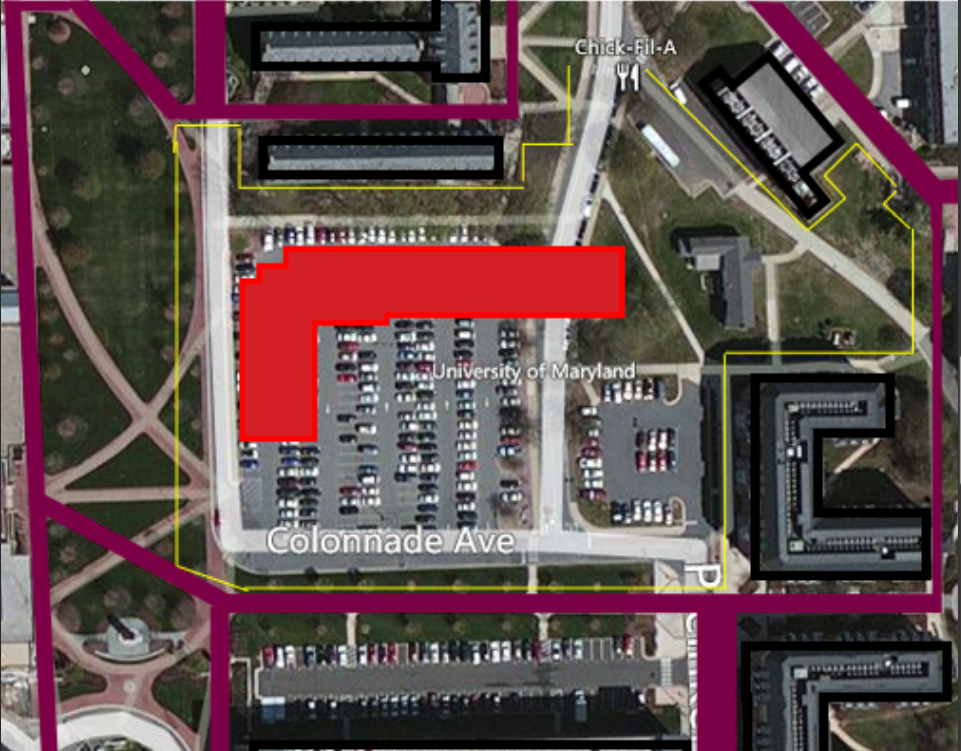 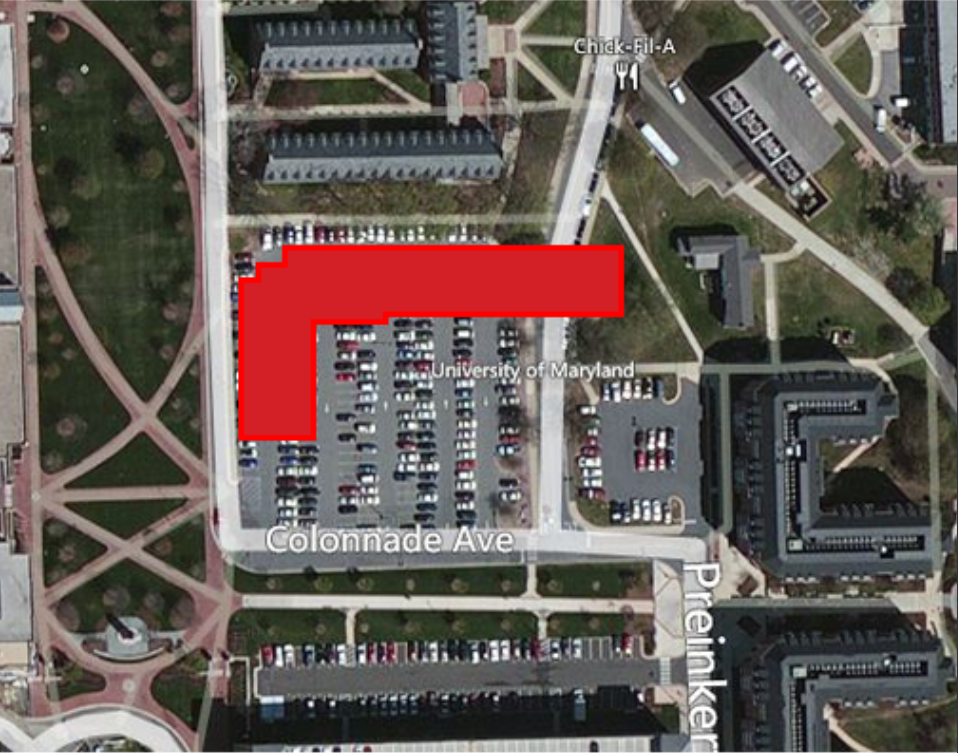 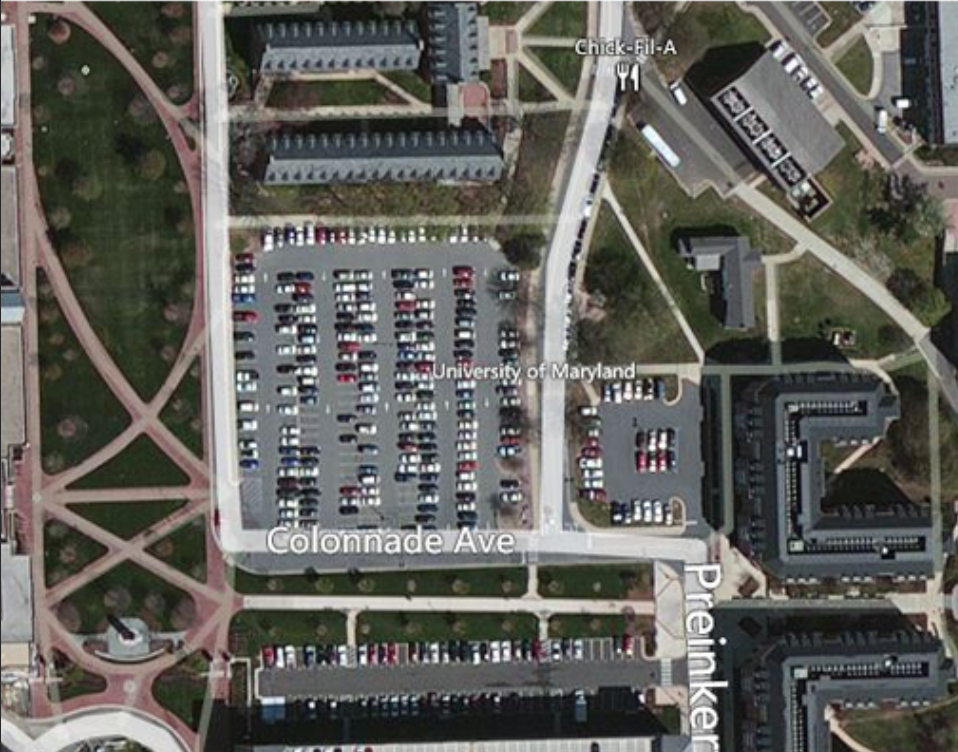 [Speaker Notes: Soil Type: Coastal Plains Soil
	of some concern for erosion due to sandy nature

Major Road Detour around site.
Pedestrian safety around site.

University desires:
	Schedule truck deliveries
	Don’t block roads or entrances
	Adhere to limits of disturbance
	Control dust and noise (partitions and fans)
	Don’t interrupt utilities

Critical site controls: 
	Off-hours work coordinates with OSCR
	Safety]
Project Delivery / Staffing Plan
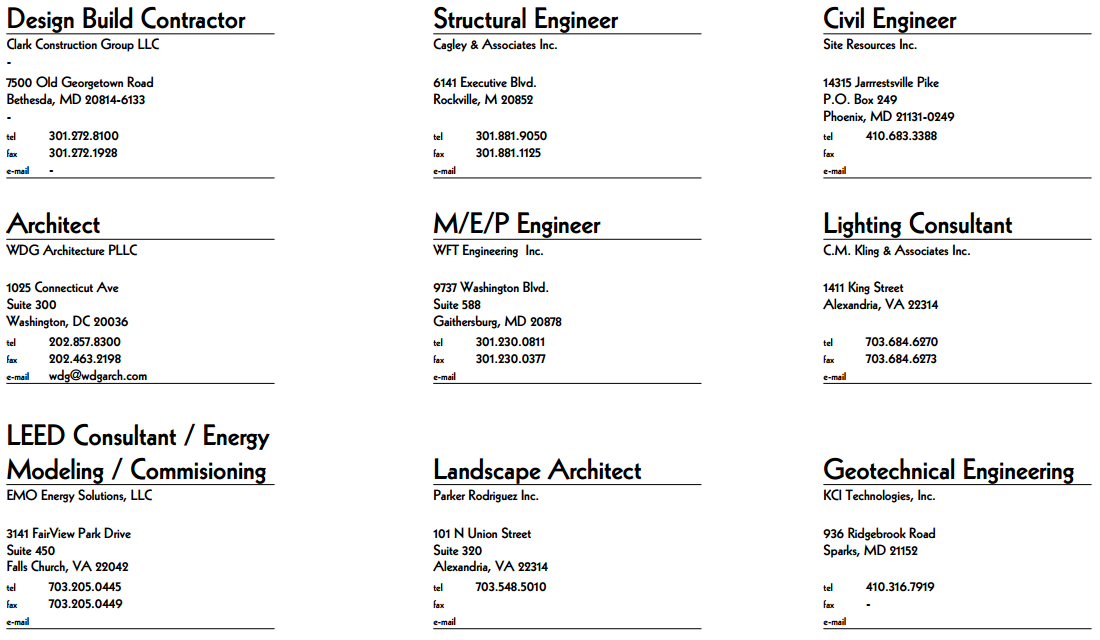 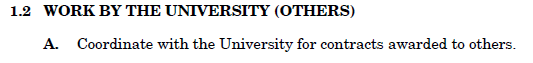 [Speaker Notes: Owner:  University of Maryland
Architect: WDG Architecture
Contractor:  Clark Construction Group

Design/Build Contract
All contracts awarded to others must coordinate with university.

Clark construction must still coordinate on site with selected contractors.]
Questions?
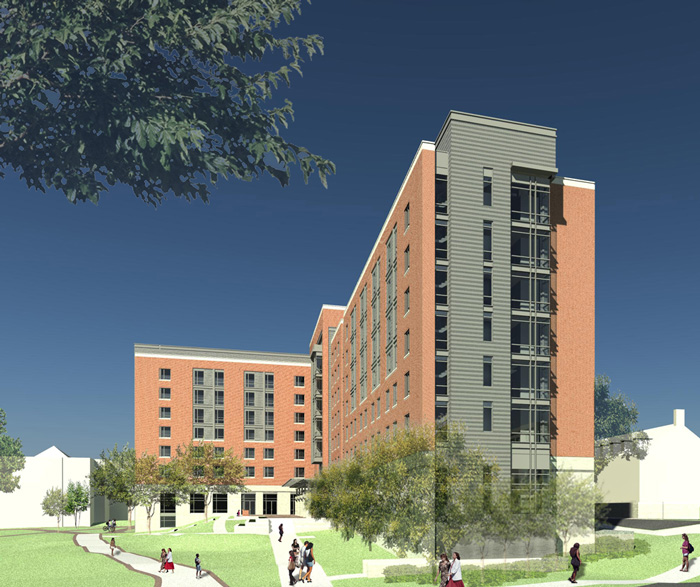 [Speaker Notes: Images of Building provided from : http://www.resnet.umd.edu/princefrederick/renderings/
Image of Site provided from: http://oxblue.com/open/clarkconstruction/umprincefrederickhall]